Thrombosis in PNH
Ilene Ceil Weitz, MD
Professor of Medicine 
Jane Anne Nohl Division of Hematology
Keck-USC School of Medicine
Los Angeles, CA
Disclaimer
The views and opinions expressed in this educational activity are those of the faculty and do not necessarily represent the views of TotalCME, Inc., the CME providers, or the companies providing educational grants. This presentation is not intended to define an exclusive course of patient management; the participant should use their clinical judgment, knowledge, experience, and diagnostic skills in applying or adopting for professional use any of the information provided herein. Any procedures, medications, or other courses of diagnosis or treatment discussed or suggested in this activity should not be used by clinicians without evaluation of their patient's conditions and possible contraindications or dangers in use, review of any applicable manufacturer’s product information, and comparison with recommendations of other authorities. Links to other sites may be provided as additional sources of information.
Patient History
Labs:
WBC = 6.1 k/cumm; ANC = 3.8 k/cumm
Hgb = 9.0 gm/dL
MCV = 93 fL
Platelets = 69 k/cumm
D-Dimer = 4751 ng/mL
LDH = 750 Units/L; tbili = 12.0 mg/dL; ibili = 5.5 mg/dL
Reticulocyte count = 169 k/cumm
Haptoglobin <10
B12/folate = normal; homocysteine = 10
AlkPhos = 246 Units/L
AST 114 = Units/L; ALT = 63 Units/L
PT/PTT = 19.6 sec/37 sec
Lupus Anticoagulant = not detected
B2-glycoprotein 1 IgG= <9; IgM =<9   
PNH flow
WBC Clone: Grans 68% GPI deficient, 69% Mono 
RBC Clone Type II 8.71%, Type III 21.83% (30%)
29-year-old female presented with chest pain and SOB
9-month history of abdominal pain. 3 months prior to admission she had a cholecystectomy for cholelithiasis, ascites and platelet count of 60K
Had persistent abdominal pain then developed SOB  
PMH: unremarkable: no medications, no ETOH, no drugs, no cigarettes 
FH: HTN
PE:
Alert and oriented 
VS: BP 120/70, P 80 regular, RR 16, afebrile
Minimal scleral icterus 
Cardiac exam: RRR, no murmurs or gallops
Abdomen: mild distention with ascites
Ext: bilateral edema
CTPA: PE left main PA extending to LLL artery with infarction of LLL
CT: hepatic, portal and mesenteric vein occlusion extending into the IVC, bilateral DVTs, abdominal wall hematoma
Thrombosis in PNH
Experienced by up to 43% of patients1
Accounts for 40% to 67% of PNH deaths with known causes2
Common sites: deep vein thrombosis of the lower limbs affects ~33% of patients2
Unusual sites include intra-abdominal and cerebral veins2 
Hepatic vein (Budd-Chiari syndrome) affects 7.25% to 25% of patients2
Arterial: 6x vs general population and younger age
First thrombotic event (TE) can be fatal2
First event increases risk for death 5- to 10-fold
Not adequately managed with anticoagulation therapies1,2
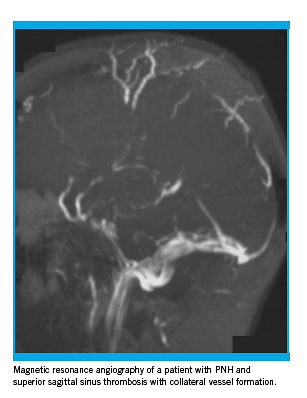 Magnetic resonance angiography of a patient with PNH and superior sagittal sinus thrombosis with collateral vessel formation2
TE, thrombotic event.
Hillmen P, et al. Blood. 2007;110(12):4123-4128.
Hill A, et al. Blood. 2013;121(25):4985-4996.
Human Complement  Activation and Amplification
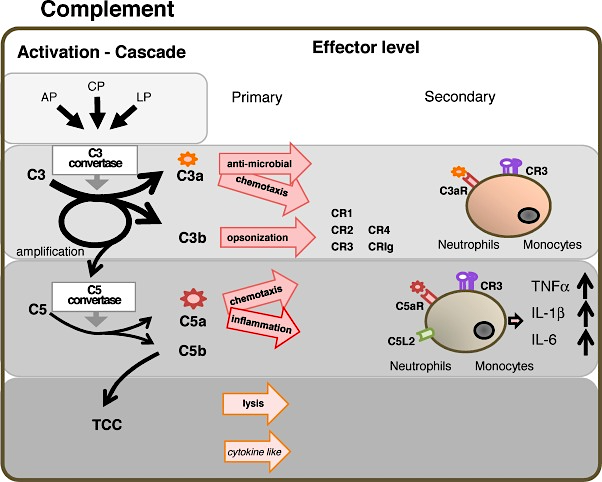 Complement is a central homeotic and immune defense system of the human organism and related vertebrates.

Complement consists of four major circuits one activation step and three connected effector levels.
Thrombin
TF
Zipfel PF, et al. Mol Immunol. 2013;56(3):152-60.
Consequences of Complement Amplification In PNH
COMPLEMENT AMPLIFICATION1
EFFECTS OF COMPLEMENT DYSREGULATION1-3
CAUSES OF PROGRESSIVE MORBIDITIES AND MORTALITY2-6
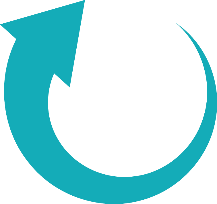 Complement amplification
NO, nitric oxide; LDH, lactate dehydrogenase
1. Kelly R, et al. Ther Clin Risk Manag. 2009;5:911-921. 2. Rother RP, et al. JAMA. 2005;293(13):1653-1662. 3. Hill A, et al. Blood. 2013;121(25):4985-4996. 4. Zatz R, et al. Hypertension. 1998;32(6):958-964. 5. Rachidi S, et al. Eur J Intern Med. 2010;21(4):260-267. 6. Hill A, et al. Br J Haematol. 2010;149(3):414-425. Weitz IC, et.al, Thromb Res. 2012 Sep;130(3):361-8..
Consequences of Complement Amplification In PNH
COMPLEMENT AMPLIFICATION1
EFFECTS OF COMPLEMENT DYSREGULATION1-3
CAUSES OF PROGRESSIVE MORBIDITIES AND MORTALITY2-6
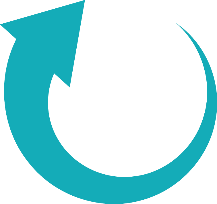 Complement amplification
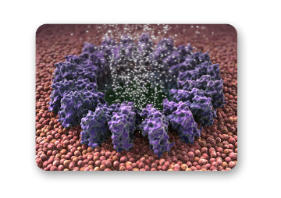 C5b-9Membrane attack complex
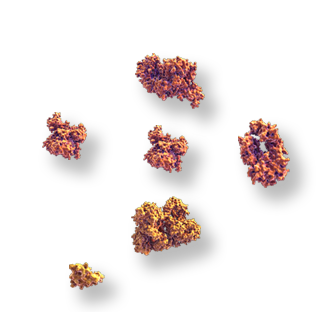 C5aPotent proinflammatory anaphylatoxin
NO, nitric oxide; LDH, lactate dehydrogenase
1. Kelly R, et al. Ther Clin Risk Manag. 2009;5:911-921. 2. Rother RP, et al. JAMA. 2005;293(13):1653-1662. 3. Hill A, et al. Blood. 2013;121(25):4985-4996. 4. Zatz R, et al. Hypertension. 1998;32(6):958-964. 5. Rachidi S, et al. Eur J Intern Med. 2010;21(4):260-267. 6. Hill A, et al. Br J Haematol. 2010;149(3):414-425. Weitz IC, et.al, Thromb Res. 2012 Sep;130(3):361-8..
Consequences of Complement Amplification In PNH
COMPLEMENT AMPLIFICATION1
EFFECTS OF COMPLEMENT DYSREGULATION1-3
CAUSES OF PROGRESSIVE MORBIDITIES AND MORTALITY2-6
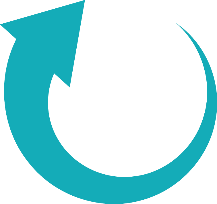 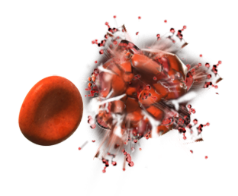 Hemolysis
Complement amplification
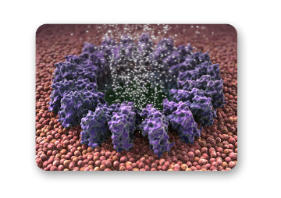 C5b-9Membrane attack complex
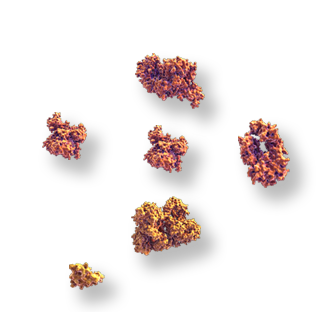 C5aPotent proinflammatory anaphylatoxin
NO, nitric oxide; LDH, lactate dehydrogenase
1. Kelly R, et al. Ther Clin Risk Manag. 2009;5:911-921. 2. Rother RP, et al. JAMA. 2005;293(13):1653-1662. 3. Hill A, et al. Blood. 2013;121(25):4985-4996. 4. Zatz R, et al. Hypertension. 1998;32(6):958-964. 5. Rachidi S, et al. Eur J Intern Med. 2010;21(4):260-267. 6. Hill A, et al. Br J Haematol. 2010;149(3):414-425. Weitz IC, et.al, Thromb Res. 2012 Sep;130(3):361-8..
Consequences of Complement Amplification In PNH
COMPLEMENT AMPLIFICATION1
EFFECTS OF COMPLEMENT DYSREGULATION1-3
CAUSES OF PROGRESSIVE MORBIDITIES AND MORTALITY2-6
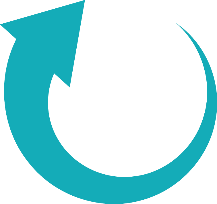 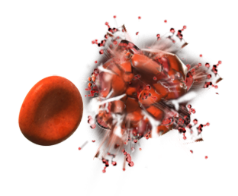 Hemolysis
Complement amplification
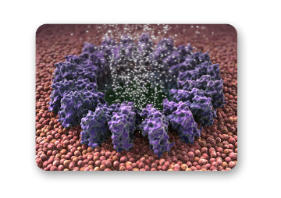 Fibrinogen cleavage
Platelet aggregation
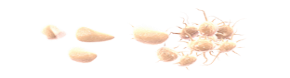 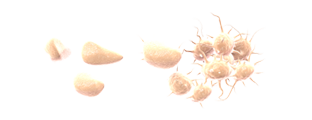 Platelet activation
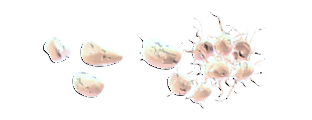 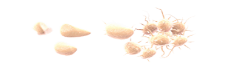 C5b-9Membrane attack complex
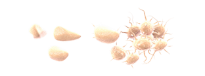 Cytokinerelease
Leukocyteactivation
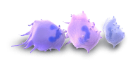 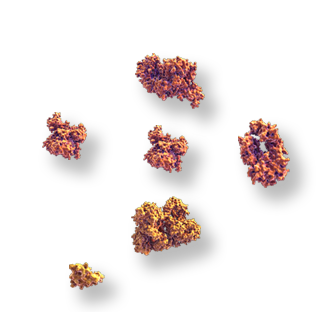 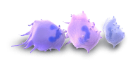 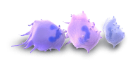 C5aPotent proinflammatory anaphylatoxin
NO, nitric oxide; LDH, lactate dehydrogenase
1. Kelly R, et al. Ther Clin Risk Manag. 2009;5:911-921. 2. Rother RP, et al. JAMA. 2005;293(13):1653-1662. 3. Hill A, et al. Blood. 2013;121(25):4985-4996. 4. Zatz R, et al. Hypertension. 1998;32(6):958-964. 5. Rachidi S, et al. Eur J Intern Med. 2010;21(4):260-267. 6. Hill A, et al. Br J Haematol. 2010;149(3):414-425. Weitz IC, et.al, Thromb Res. 2012 Sep;130(3):361-8..
Consequences of Complement Amplification In PNH
COMPLEMENT AMPLIFICATION1
EFFECTS OF COMPLEMENT DYSREGULATION1-3
CAUSES OF PROGRESSIVE MORBIDITIES AND MORTALITY2-6
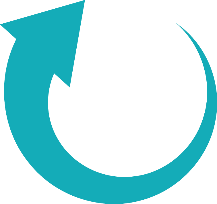 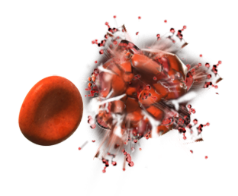 Hemolysis
Complement amplification
NO scavenging/Reduced NO synthesis
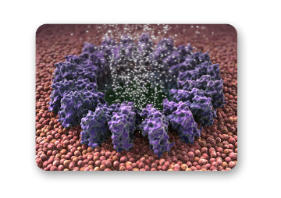 2NO3-
NO
NO
Fibrinogen cleavage
Platelet aggregation
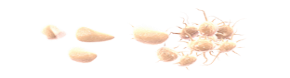 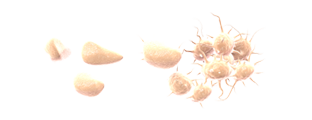 Platelet activation
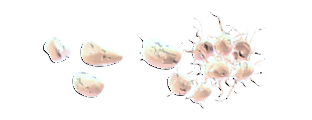 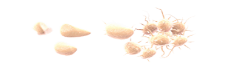 C5b-9Membrane attack complex
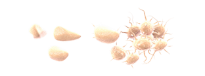 Cytokinerelease
Leukocyteactivation
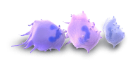 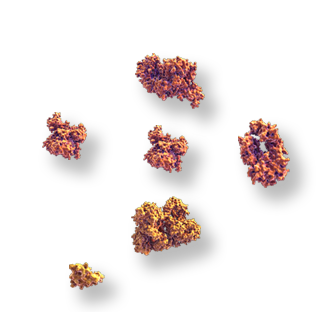 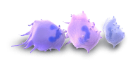 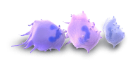 C5aPotent proinflammatory anaphylatoxin
NO, nitric oxide; LDH, lactate dehydrogenase
1. Kelly R, et al. Ther Clin Risk Manag. 2009;5:911-921. 2. Rother RP, et al. JAMA. 2005;293(13):1653-1662. 3. Hill A, et al. Blood. 2013;121(25):4985-4996. 4. Zatz R, et al. Hypertension. 1998;32(6):958-964. 5. Rachidi S, et al. Eur J Intern Med. 2010;21(4):260-267. 6. Hill A, et al. Br J Haematol. 2010;149(3):414-425. Weitz IC, et.al, Thromb Res. 2012 Sep;130(3):361-8..
Consequences of Complement Amplification In PNH
COMPLEMENT AMPLIFICATION1
EFFECTS OF COMPLEMENT DYSREGULATION1-3
CAUSES OF PROGRESSIVE MORBIDITIES AND MORTALITY2-6
End-organ damageeg, chronic kidney disease,
       pulmonary hypertension, liver damage
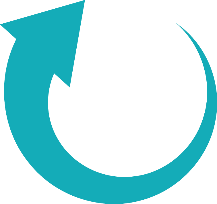 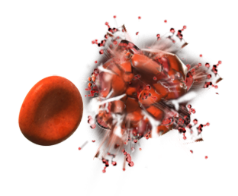 Hemolysis
Complement amplification
NO scavenging/Reduced NO synthesis
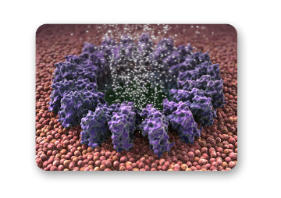 2NO3-
NO
NO
Fibrinogen cleavage
Platelet aggregation
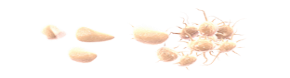 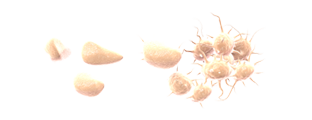 Platelet activation
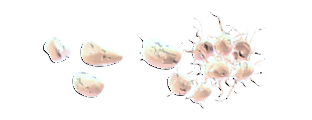 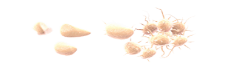 C5b-9Membrane attack complex
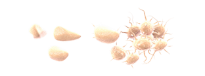 Cytokinerelease
Leukocyteactivation
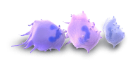 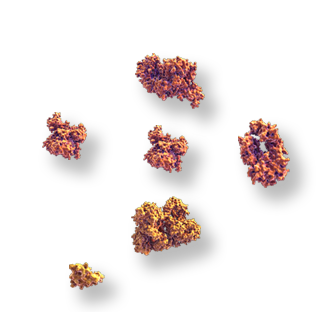 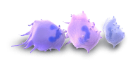 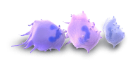 C5aPotent proinflammatory anaphylatoxin
NO, nitric oxide; LDH, lactate dehydrogenase
1. Kelly R, et al. Ther Clin Risk Manag. 2009;5:911-921. 2. Rother RP, et al. JAMA. 2005;293(13):1653-1662. 3. Hill A, et al. Blood. 2013;121(25):4985-4996. 4. Zatz R, et al. Hypertension. 1998;32(6):958-964. 5. Rachidi S, et al. Eur J Intern Med. 2010;21(4):260-267. 6. Hill A, et al. Br J Haematol. 2010;149(3):414-425. Weitz IC, et.al, Thromb Res. 2012 Sep;130(3):361-8..
Consequences of Complement Amplification In PNH
COMPLEMENT AMPLIFICATION1
EFFECTS OF COMPLEMENT DYSREGULATION1-3
CAUSES OF PROGRESSIVE MORBIDITIES AND MORTALITY2-6
End-organ damageeg, chronic kidney disease,
       pulmonary hypertension, liver damage
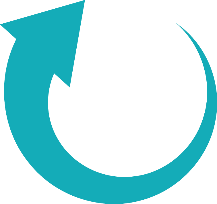 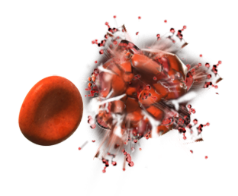 Hemolysis
Complement amplification
Smooth muscle dystoniaseg, dyspnoea, dysphagia, erectile dysfunction, abdominal pain, chest pain
NO scavenging/Reduced NO synthesis
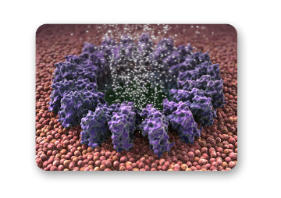 2NO3-
NO
NO
Fibrinogen cleavage
Platelet aggregation
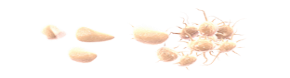 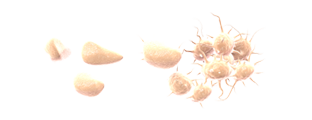 Platelet activation
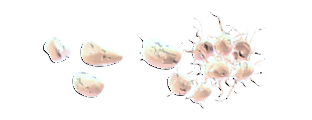 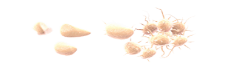 C5b-9Membrane attack complex
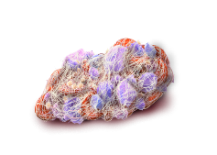 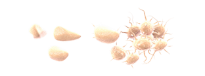 Thrombosis

eg, intra-abdominal, hepatic, cerebral, pulmonary, or renal thromboemboli

Fatigue
Cytokinerelease
Leukocyteactivation
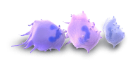 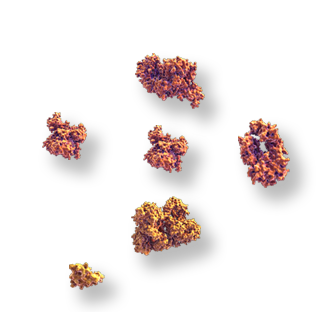 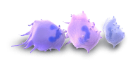 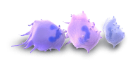 C5aPotent proinflammatory anaphylatoxin
NO, nitric oxide; LDH, lactate dehydrogenase
1. Kelly R, et al. Ther Clin Risk Manag. 2009;5:911-921. 2. Rother RP, et al. JAMA. 2005;293(13):1653-1662. 3. Hill A, et al. Blood. 2013;121(25):4985-4996. 4. Zatz R, et al. Hypertension. 1998;32(6):958-964. 5. Rachidi S, et al. Eur J Intern Med. 2010;21(4):260-267. 6. Hill A, et al. Br J Haematol. 2010;149(3):414-425. Weitz IC, et.al, Thromb Res. 2012 Sep;130(3):361-8..
Consequences of Complement Amplification In PNH
COMPLEMENT AMPLIFICATION1
EFFECTS OF COMPLEMENT DYSREGULATION1-3
CAUSES OF PROGRESSIVE MORBIDITIES AND MORTALITY2-6
End-organ damageeg, chronic kidney disease,
       pulmonary hypertension, liver damage
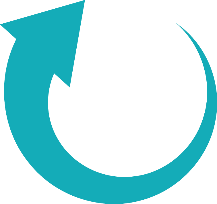 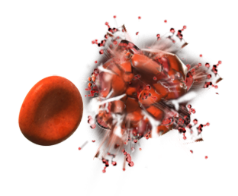 Hemolysis
Complement amplification
Smooth muscle dystoniaseg, dyspnoea, dysphagia, erectile dysfunction, abdominal pain, chest pain
NO scavenging/Reduced NO synthesis
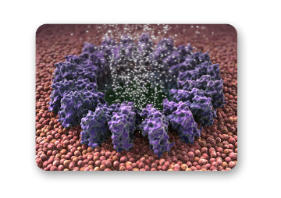 2NO3-
NO
NO
Fibrinogen cleavage
Platelet aggregation
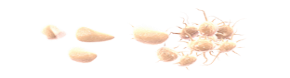 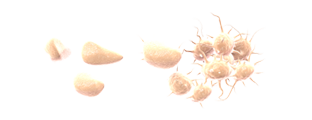 Platelet activation
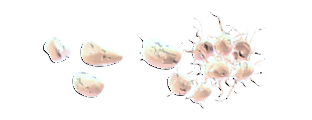 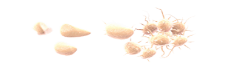 C5b-9Membrane attack complex
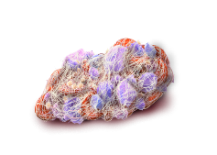 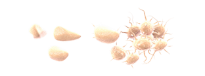 Thrombosis

eg, intra-abdominal, hepatic, cerebral, pulmonary, or renal thromboemboli

Fatigue
Cytokinerelease
Leukocyteactivation
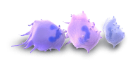 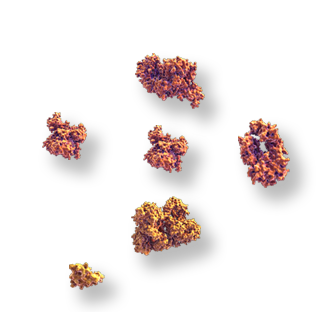 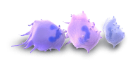 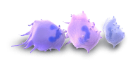 C5aPotent proinflammatory anaphylatoxin
NO, nitric oxide; LDH, lactate dehydrogenase
1. Kelly R, et al. Ther Clin Risk Manag. 2009;5:911-921. 2. Rother RP, et al. JAMA. 2005;293(13):1653-1662. 3. Hill A, et al. Blood. 2013;121(25):4985-4996. 4. Zatz R, et al. Hypertension. 1998;32(6):958-964. 5. Rachidi S, et al. Eur J Intern Med. 2010;21(4):260-267. 6. Hill A, et al. Br J Haematol. 2010;149(3):414-425. Weitz IC, et.al, Thromb Res. 2012 Sep;130(3):361-8..
Hemolysis and Certain Clinical Symptoms Place Patients at Increased Risk for TE
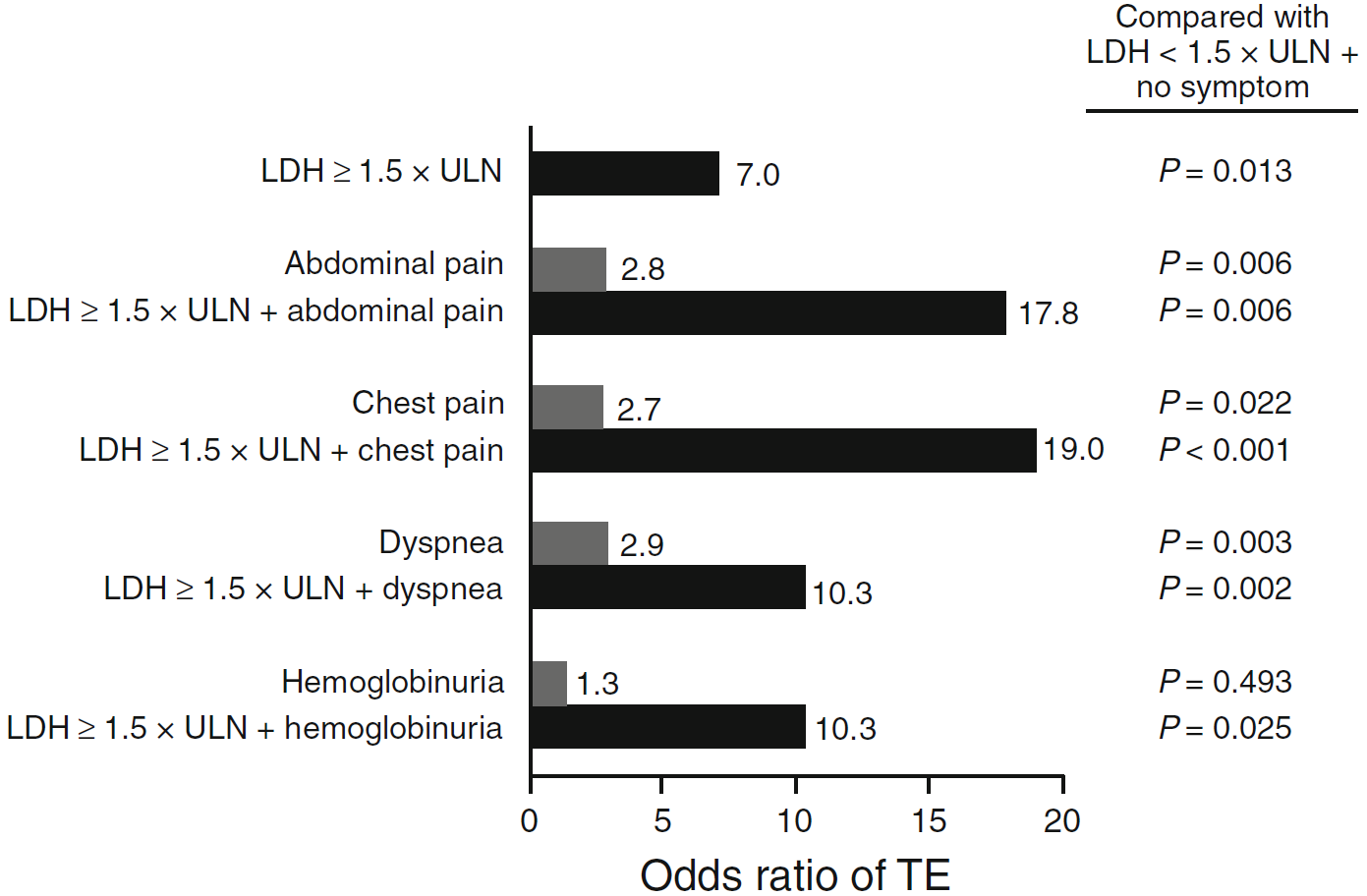 The risk for TE in patients with LDH ≥1.5 x ULN was 7 times greater than in patients with LDH <1.5 x ULN (P=0.013)1
Study Description: A retrospective analysis of the medical charts of 301 patients in a national registry
Lee JW et al. Int J Hematol. 2013;97:749-757
Thrombosis in PNH - Pathophysiology
COMPLEMENT INJURY
NO
PS
Granulocytes
MONOCYTES 
PLATELET
Endothelial cells
C5b-9
HEMOLYSIS
THROMBIN
GENERATION
COMPLEMENT
C5a
CYTOKINES  IL-6
INFLAMMATION
TF
TF = Tissue factor.
Hill A, et al. Blood. 2013;121(25):4985-4996.
Effect of Eculizumab Complement Inhibition (CI) on the Number of Thrombotic Events in Patients with PNH
45
39
40
35
92% reduction
P<0.000001
30
25
No. of Thrombotic Events*
in All Clinical Trial Patients
20
15
10
3
5
N=195
0
Post CI Treatment
Pre CI Treatment
Events observed in both venous and arterial sites pre-CI, and only in venous sites during treatment
A majority of patients received concomitant antithrombotic agents, predominantly anticoagulants
The effect of anticoagulant withdrawal was not studied
*Total number of events occurring during a 12-month period just prior to study initiation or the first 12 months on treatment.
Hillmen P, et al. Blood. 2007;110(12):4123-4128.
Complement Inhibition on Markers of Hemostatic Activation and Inflammation
(Weitz, IC et al. JTR 2012) All but 2/11 patients were activated pre-treatment both were receiving prophylactic anticoagulation 
There was a statistically significant decrease in LDH (p<0.0001)
D-D (p=0.0057), TAT (p=0.0138),  IL-6 (p=0.0362), TFMP (P=0.0014) during the 4 week induction phase of treatment (D29)
All decreases in D-D, TAT, Il-6 , TFMP and LDH were sustained in the maintenance phase of treatment (D29-90).  There was no correlation with LDH (DD=0.143, TAT p=0.188, IL-6=0.90, TFMP=0.48) 
TFMP did not correlate with markers of D- D, TAT, or IL-6; MPXa, fTFMP no change and inverse correlation with markers of thrombin generation
P-selectin correlated with platelet count, LDH, inversely with TAT
Untreated, PNH patients demonstrate evidence of excess thrombin generation as measured by D-Dimers and TAT as well as an inflammatory state, as measures by IL-6 levels, that correlates significantly with thrombin generation
(Helley, D. et al) pre vs week 5, 11
There was a significant decrease in plasma measures of coagulation activation (prothrombin fragment 1 + 2, P = 0.012, and D dimers, P = 0.01)
A lower consecutive fibrinolysis (tissue type plasminogen activator, P = 0.0005, and plasmin antiplasmin complexes, P = 0.0002)
Decreased plasma measures of endothelial cell activation (soluble VCAM, P < 0.0001, and vWF antigen, P = 0.0047) and total (P = 0.0008) and free (P = 0.0013)  TFPI plasma levels
Weitz IC, et al. Thromb Res. 2012;130(3):361-8.  2.  Helley D, et al. Haematologica. 2010;95(4):574-81.
Thrombocytopenia in Patients with PNH
Fit Plot for Plt and D-Dimer
6
5
Log Plt
4
3
6
4
8
Log D-Dimer
Fit        95% Confidence Limits                    95% Prediction Limits
Weitz IC, et al. Thromb Res. 2012;130(3):361-8.
Clinical Benefits in Patients With PNH
Actuarial Survival From the Time of Diagnosis in 80 Patients With PNH (Pre-Eculizumab)1
Survival of Patients With PNH TreatedWith Eculizumab Compared With the Normal UK Population2
100
Age matched controls
100
80
Age- and Gender-Matched Controls
Age- and gender-matched controls
80
2
N=153
60
60
Age- and gender-matched normal population
Patient Survival, %
Cumulative Survival, %
40
Eculizumab-treated PNH population
40
Patients with PNH
20
Patients With PNH
20
Numbers at risk:
0
153
93
45
43
12
0
0
0
2
0
4
6
8
10
0
5
10
15
20
25
Time, years
Years After Diagnosis
Hillmen P, et al. N Engl J Med. 1995;333(19):1253-1258.
Hill A, et al. Blood. 2012;120:Abstract 3472.